Directions for this Template
Use the Slide Master to make universal changes to the presentation, including inserting your organization’s logo and the appropriate protective marking (e.g., FOUO) “View” tab > “Slide Master”
Replace placeholders indicated by yellow highlighted brackets [ ] with information specific to your workshop
Delete any slides that are not relevant for your workshop, including this slide.
Font size should not be smaller than 20 pt
For further information see Table 3.4 in the HSEEP Doctrine, January 2020.
Rev. 2020 508
HSEEP-PM02
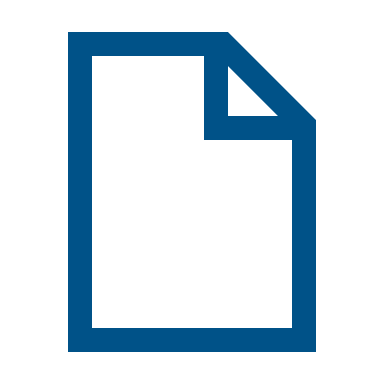 1
[Speaker Notes: Organizations can modify and augment this briefing as needed.]
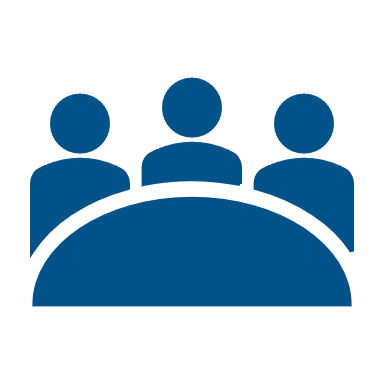 Master Scenario Events List (MSEL) Meeting
Exercise Name
[Date]
Sponsor Logo
Welcome and Introductions
[Name]
[Title (e.g., Exercise Director or Lead Planner)
[Jurisdiction/Organization]
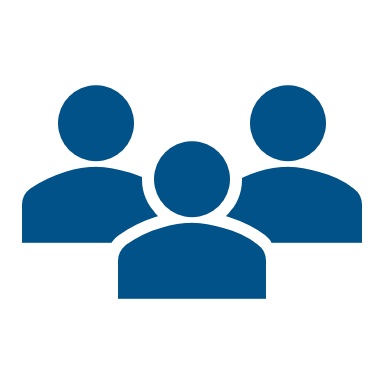 3
Administrative Remarks
Safety and emergency information
Restrooms
Cell phone etiquette
Breaks and lunch
Microphones (if applicable)
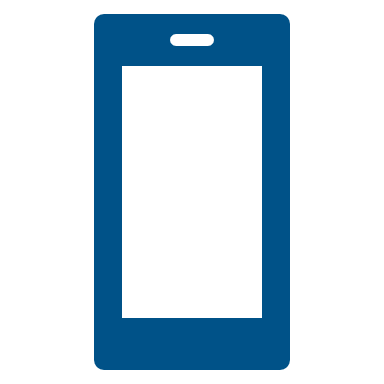 4
Trusted Agents
Trusted agents are the individuals on the Exercise Planning Team(s) who are trusted not to reveal exercise and scenario details to players or third parties before exercise conduct.
Trusted agents also develop pre-exercise materials, conduct exercise briefings, and support training sessions.
Information in this document is intended for the exclusive use of the exercise planners and is not to be released to the public or other personnel who do not have a valid need-to-know without prior approval from an authorized sponsor organization representative. 
This document is not releasable to any public website.
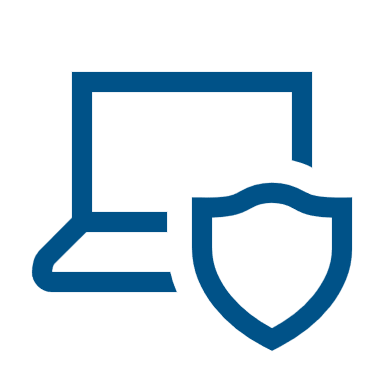 5
Agenda
[Time] Welcome and Introductions
[Time] Exercise Design
[Time] MSEL Development
[Time] Action Items and Next Steps
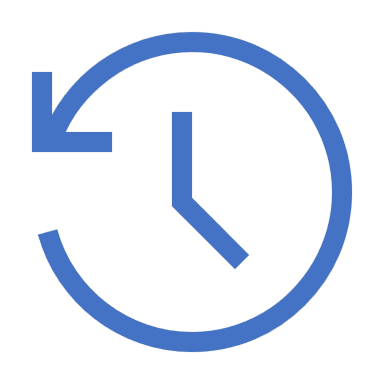 6
Meeting Objectives
Exercise Design
Review exercise design elements
MSEL Development
Key event and delivery timeline identified
Assignment of responsibility for all events
Revisions of draft scenario-based documentation
Discuss next steps and assign tasks
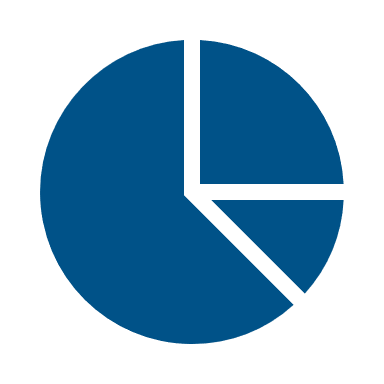 7
Exercise Design
8
Sponsor Logo
Objectives and Aligned Capabilities
9
Plans, Policies, Procedures, and Exercise Documentation
[Relevant plans, policies, procedures, and draft exercise documentation to be referenced for creating the MSEL]
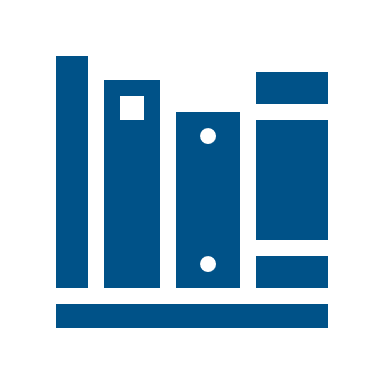 10
Exercise Schedule
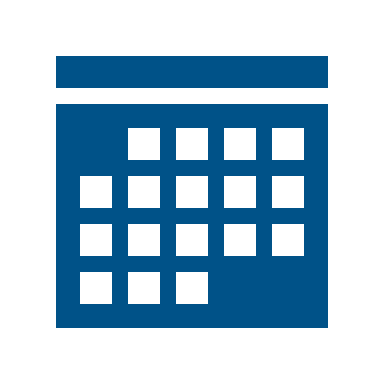 11
Scenario
The scenarios enables an exercise to assess objectives and capabilities  
Threat or Hazard: [Proposed threat/hazard]
Conditions: [Scenario details such as locations, time, weather, etc.]
Modeling and Simulation: [Any models or simulations to be used]
Human-based
Computer-based
Subject-Matter Experts (SMEs)
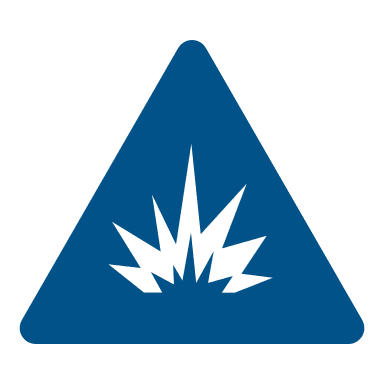 12
MSEL Development
13
Sponsor Logo
MSEL Development
A MSEL is a document or system that is a chronological timeline of expected actions and scripted events to be injected into exercise play by controllers to generate or prompt player activity. It ensures necessary events happen so that all objectives are met. 
The MSEL links simulation to action, enhances the exercise experience for players, and reflects an incident or activity meant to prompt players to action.
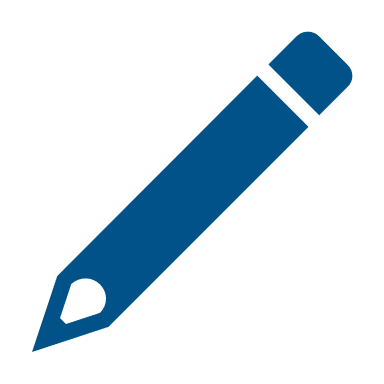 14
MSEL Event Types
Inject
Introduced to a player by the control staff, representing non-playing entities to drive exercise play
Contingency Inject
Introduced to a player when a key player expected action did not occur as planned, to provide additional opportunity to meet exercise objectives
Expected Action
Represents an anticipated action to be taken by a player during the exercise
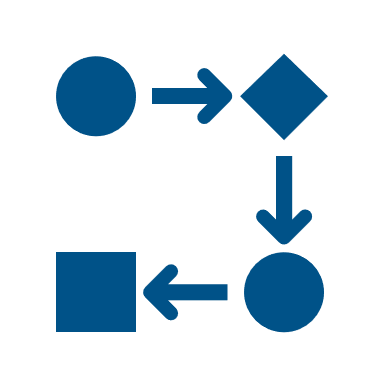 15
MSEL Elements
Each MSEL entry should contain the following:
Event number
Designated scenario time
Event type
Inject mode
From (non-playing entity delivered by the Control Staff)
To (Intended player)
Message
Expected participant response
Objective, capability, capability target, and/or critical task to be addressed 
Notes section
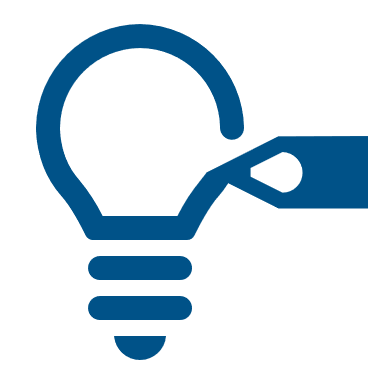 16
[Speaker Notes: At a minimum, each MSEL entry should contain the following:
Event number
Designated scenario time
Event type
Inject mode
From (non-playing entity delivered BY the Control Staff)
To (Intended player)
Message
Expected participant response
Objective, capability, capability target, and/or critical task to be addressed (if applicable)
Notes section for controllers and evaluators to track actual events against those listed in the MSEL, with special instructions for individual controllers and evaluators]
Scenario Timeline
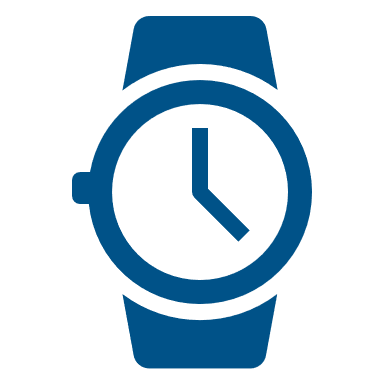 17
[Speaker Notes: The planning team should create a high level scenario or delivery timeline to begin MSEL development/discussion.]
Key Events
[Event]
[Date/time]
[Event description]
[Expected player action] (as needed)
[Related evaluation component (capability/critical task)]
[Event]
[Date/time]
[Event description]
[Expected player action] (as needed)
[Related evaluation component (capability/critical task)]
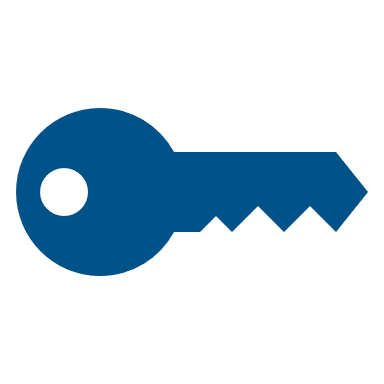 18
[Speaker Notes: Using the scenario timeline as well as the evaluation criteria and other exercise documentation, meeting participants suggest specific MSEL entries to support the evaluation of their organizations’ objectives, capabilities, capability targets, and critical tasks along with any expected actions associated with that event.
Planners can also utilize the draft MSEL document itself in lieu entering information in the presentation.]
Exercise Planning Timeline
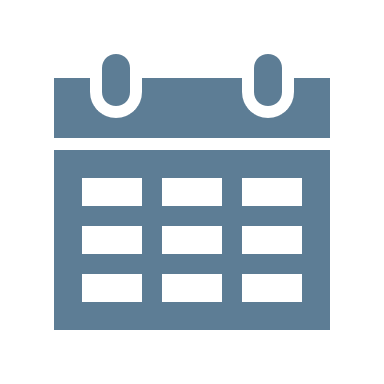 19
Outstanding Issues
[Any outstanding issues to address]
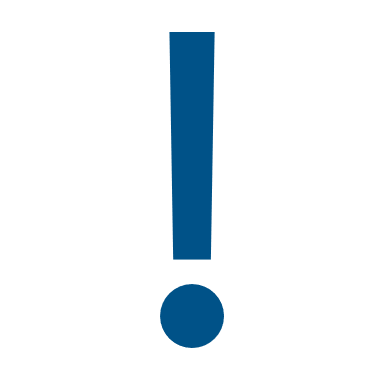 20
Action Items
Distribute MSEL Meeting minutes: [Responsible jurisdiction/organization/individual], [Due date]
Revise draft exercise documentation
[Scenario and/or MSEL]: [Responsible jurisdiction/organization/ individual], [Due date]
[Other documents]
[Additional action items]
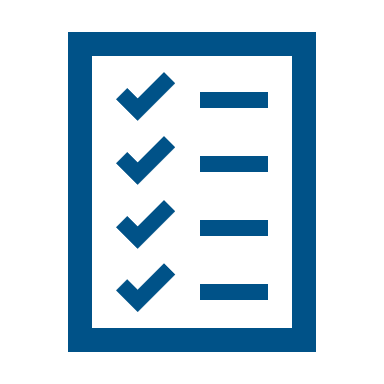 21
Next Meeting
22